INCOME TAX DEDUCTIONS SECTION 80C TO 80USEM -IV
Teacher:- S.BHATTACHARYYA 
Dept. of Commerce
T H K Jain College
Income Tax Deductions Section 80C to 80U

All income tax deductions section 80C to section 80U covered in Chapter VI A of income tax for the FY 2019-20 (AY 2020-21)
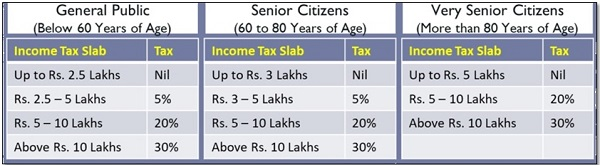 Income Tax Deductions reduces  Tax Liability:
Deductions Section 80C
Deductions Section 80D
Deductions Section 80E,80EE,80EEA,80EEB
Deductions Section 80G80GG,80GGA,80GGB
Section 80C : 
Deduction in respect of life insurance premium, contribution to PF, children tuition fees, PPF etc.
The maximum amount that can be claimed under 80C is Rs.1,50,000. Various options of investments and payments that qualify for deduction under this section are:
Life insurance premium payment
Annuity plan of LIC or any other notified insurer
Unit Linked Insurance Plan (ULIP) of UTI or ULIP of LIC mutual fund u/s  10(23D) contribution
PPF (Public Provident Fund) contribution
Non-commuted deferred annuity plan payment
Amount deducted from government employee salary for the purpose of securing him of deferred                   
    annuity
Tuition fees payment
Repayment of housing loan
Senior Citizen Scheme investment
PPF investment
5 year FD investment
Sukanya Samridhi Yojna investment
Mutual Funds (Equity Linked Saving Scheme) investment
Section 80CCC
Deduction for Contributions to Pension Funds
Under section 80CCC income tax deduction for the contributions made in specified pension plans can be claimed. The tax deduction can be claimed by individuals (whether resident or non-resident) and is to be clubbed in the overall ceiling of Rs 1.5 lakhs under section 80C.
Section 80CCD(1)
Income tax deduction for contributions made by Individual to eligible NPS
The contribution made to eligible NPS account is tax-deductible upto Rs 1.5 lakhs under section 80CCD(1). This tax benefit is within the overall ceiling limits of section 80C.
Section 80CCD(1B)
Additional Income tax deduction for contributions made by Individual to eligible NPS
Section 80CCD(1B) gives you the additional tax saving benefit upto Rs 50,000 for contributions to NPS account. It is over and above the limits of section 80C and this is the reason section 80CCD has gained so much attention.
Section 80D
 Income Tax Deduction for Medical Insurance, Expenditure & Preventive Health Check-Up
Under this tax benefit is admissible for
Medical Insurance Premiums
Expenditure on Preventive Health Check-up
Other Medical Expenditure
A. Medical Insurance Premium : For Assesse & hisFamily
The maximum amount of deduction on policy taken for Assesse & his  
    family means spouse & dependent children.is Rs. 25,000/- .
If senior citizen(aged 60years or more) then the deduction amount will be 
   Rs. 50,000/- .
B. Medical Insurance Premium: For Parents
The maximum amount of deduction is Rs. 25,000/-. 
If your parents are senior citizens then the deduction amount will be 
   Rs.50,000/-.
C. Preventive Health Check-Up Expenditure
The cumulative amount of deduction for this check-up is maximum Rs. 
    5,000/- for Assesse & his  family family and parents. Even cash payment 
   for this expenditure is eligible for 80D deduction.
Section 80DD
Income Tax Deduction for Medical Treatment of a Dependent with Disability

Section 80DD provides an income tax benefit to the extent of Rs 75,000 & Rs 1,25,000 in the case of normal and severe disability respectively. The benefit can be availed for incurring medical expenditures for a disabled dependent relative.
Section 80DDB
Income Tax Deduction for Specified Diseases

The income tax deduction under section 80DDB serves as financial help for those who are suffering from a severe disease or are taking care of such dependent family members. Income tax deduction of Rs 1,00,000 in case of senior citizens (aged 60 years or above) and Rs 40,000 in other cases are available under this section.
Section 80E
Income Tax Deduction for Interest paid on Higher Education Loan
The interest paid on higher education loan taken for self, spouse or child is eligible for income tax deduction under section 80E. The tax benefit is available for the next 8 Assessment Years, without any maximum limits.
Section 80EE
Income Tax Deduction for Home Loan
An additional deduction of upto Rs 50,000 is available under section 80EE. The deduction is available on interest repayment of home loan.
Section 80EEA
 Income Tax Deduction for first time home buyers
This section is Section 80EEA which allows an additional deduction to taxpayers for paying interest on a home loan availed by them. While Section 24 allowed for interest exemption on home loans up to INR 2 lakhs, this section allows an additional exemption of Rs 1.5 lakhs to home buyers who avail a home loan and pay interest on the loan.
Section 80GG
Deduction For Rent Amount Paid
Conditions to claim deduction under Section 80GG
One can claim deduction under this section if he or she is self-employed or 
    salaried.
Companies cannot claim deduction under this section for their rental expenses.
An individual or a Hindu Undivided Family (HUF) can only be entitled to   
    receive this deduction.
If Assesse are salaried, you must not receiving any HRA benefits and you are not even 
    entitled to receive so, to avail the benefit of section 80GG.
Deduction under this section on any kind of residential property 
    which is unfurnished, furnished or even semi furnished where you stay as a tenant.
Section 80GG
Deduction For Rent Amount Paid
The amount of deduction can be the least of any of the following three -
Rs. 5000 per month or  Rs. 60000 P.A.
25% of the yearly salary of the individual or the HUF
Rent Paid P.A.-10% of Annual Income
Section 80G 
Deduction for Donations to certain Charitable Institutions
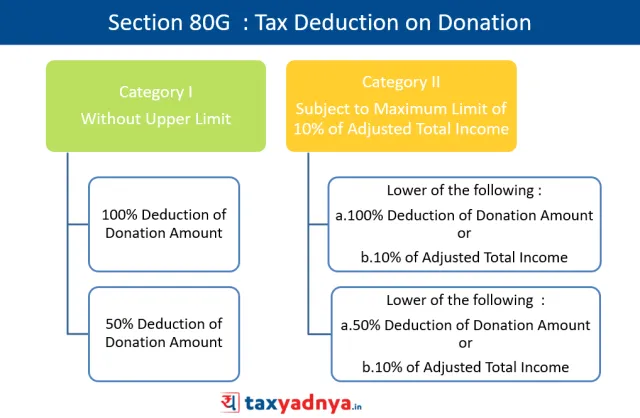 Category 1 
Donations where deduction available without any maximum limit. 
This is further sub-categoried in funds with
1.1          100% deduction without limit 
1.2         50% deduction without limit
The donation should be made in any mode of payment other than cash if it exceeds Rs. 10,000. Donations in kind are not eligible for deduction under this section.
Category 1.1          100% deduction without limit
National Defence Fund set up by the Central Government
Prime Minister’s National Relief Fund
National Foundation for Communal Harmony
An approved university/educational institution of National eminence
Zila Saksharta Samiti constituted in any district under the chairmanship of the Collector of that district
Fund set up by a State Government for the medical relief to the poor
National Blood Transfusion Council or to any State Blood Transfusion Council
National Trust for Welfare of Persons with Autism, Cerebral Palsy, Mental Retardation, and Multiple Disabilities
National Sports Fund
National Cultural Fund
Fund for Technology Development and Application
National Children’s Fund
The Maharashtra Chief Minister’s Relief Fund during October 1, 1993 and October 6, 1993
Chief Minister’s Earthquake Relief Fund, Maharashtra
Swachh Bharat Kosh (applicable from FY 2014-15)
Clean Ganga Fund (applicable from FY 2014-15)
National Fund for Control of Drug Abuse (applicable from FY 2015-16)
Category 1.2         50% deduction without limit
Jawaharlal Nehru Memorial Fund
Prime Minister’s Drought Relief Fund
Indira Gandhi Memorial Trust
Rajiv Gandhi Foundation
Category 2.1 
Funds that give 100% deduction and are subject to qualifying/maximum limit (ceiling of 10% of adjusted gross total income)
Category 2.2
 Funds that give 50% deduction and are subject to qualifying limit (ceiling of 10% of adjusted gross total income)
Adjusted Gross Total Income
Adjusted gross total income is the gross total income (sum of income under all heads) reduced by the aggregate of the following:
Amount deductible under Sections 80CCC to 80U (Except Section 80G)
Exempt Income Section 10
Long-term capital gains
Income referred to in Sections 115A, 115AB, 115AC, 115AD and 115D, relating to 
    non-residents and foreign companies
Section 80TTA
Deduction in respect of interest on deposits in Savings Account
Section 80TTA allows deduction in respect of interest income on deposits in Savings Bank Accounts of Banks, Co-Operatives Banks or Post Office. The quantum of deduction allowed under this section is Rs. 10,000 or the actual interest earned, whichever is lower. This deduction can be availed by both individual and HUF.
Section 80TTB
Deduction in respect of interest from deposits held by Senior Citizens
Section 80TTB allows a deduction upto Rs 50,000/- in respect of interest income from deposits held by resident senior citizens (age 60 years or more) Therefore, limit of TDS deduction u/s 194A for senior citizens has been raised to Rs. 50,000. However, no deduction under section 80TTA shall be allowed in these cases.
Section 80U
Notes to Section 80C
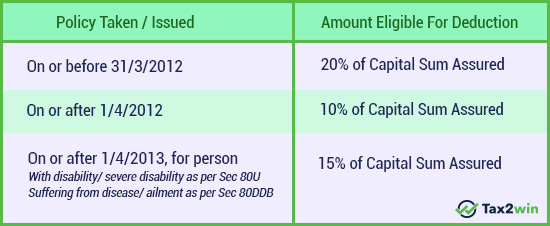 Thank You